zgrupowanie szkoleniowe K18
21 – 25.08.2020 wałcz
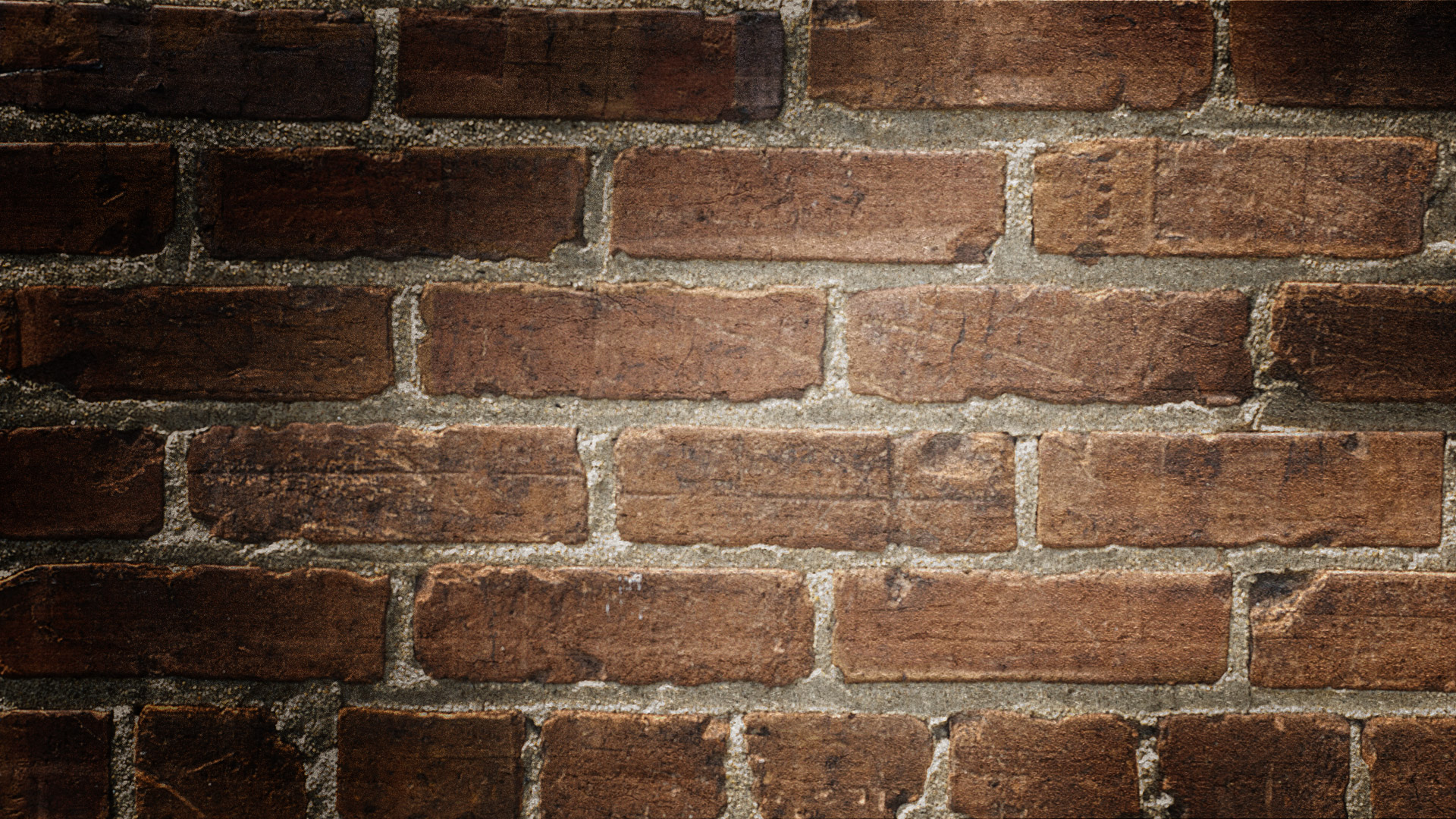 21.08.2020
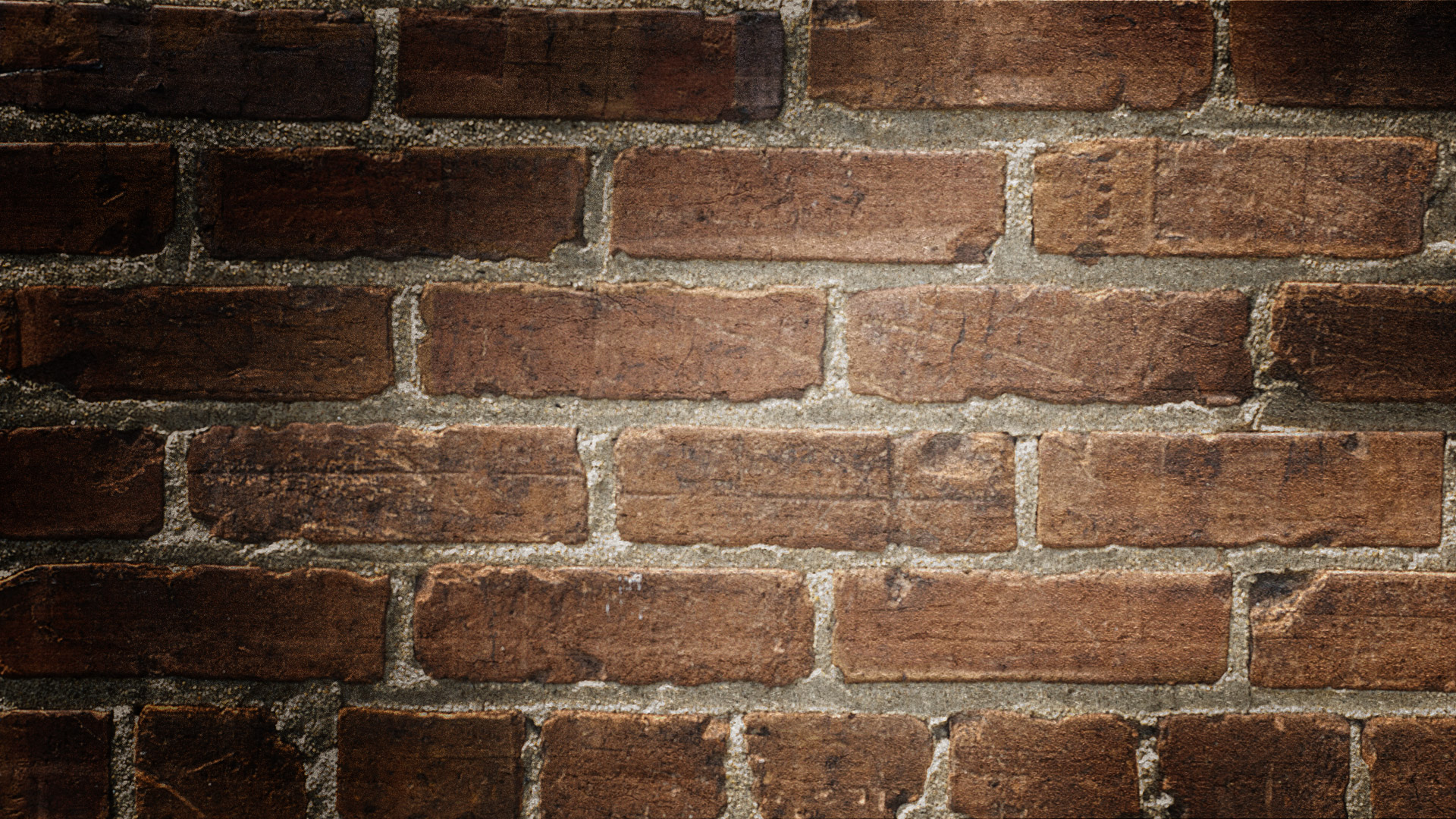 22.08.2020
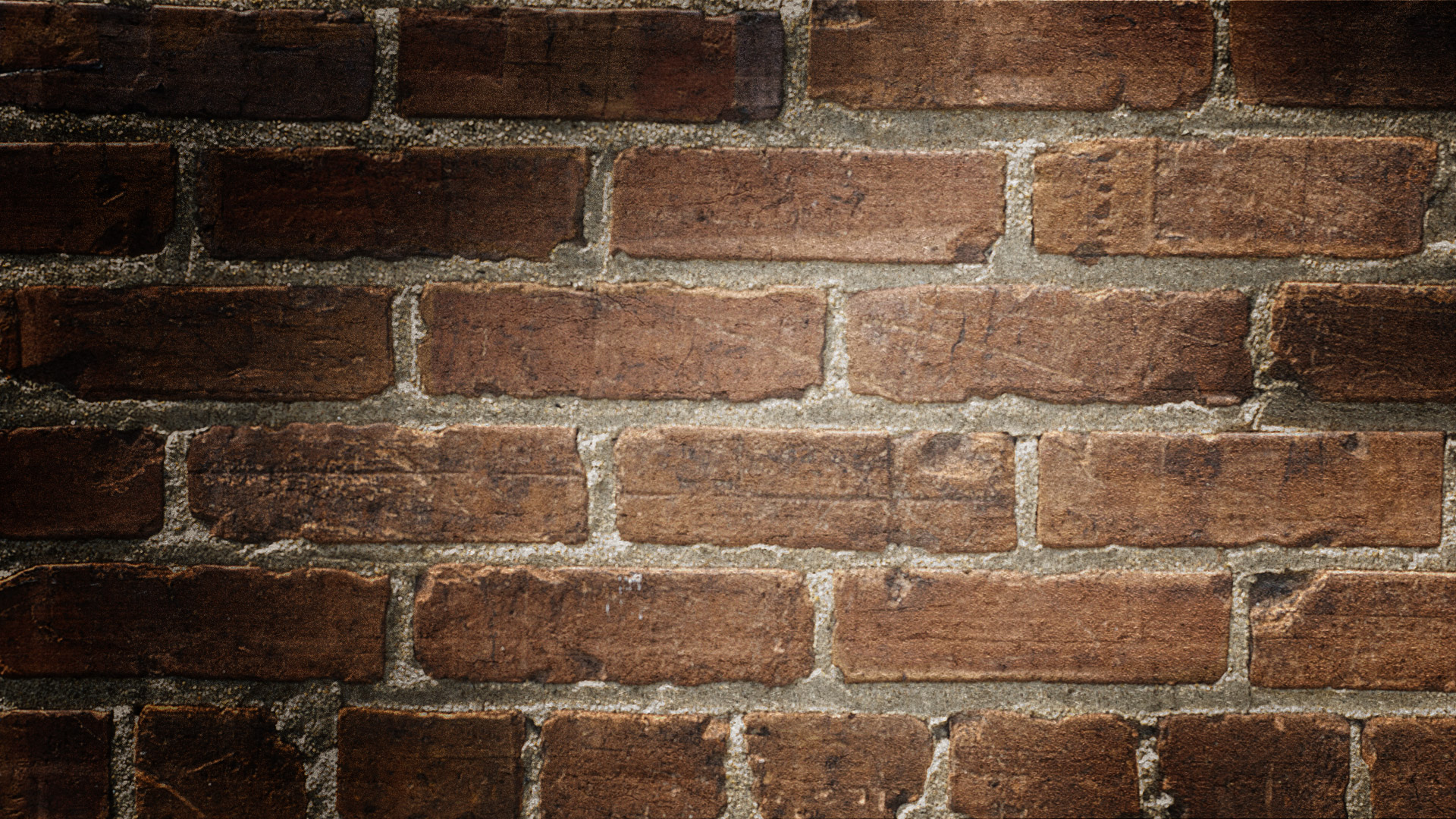 23.08.2020
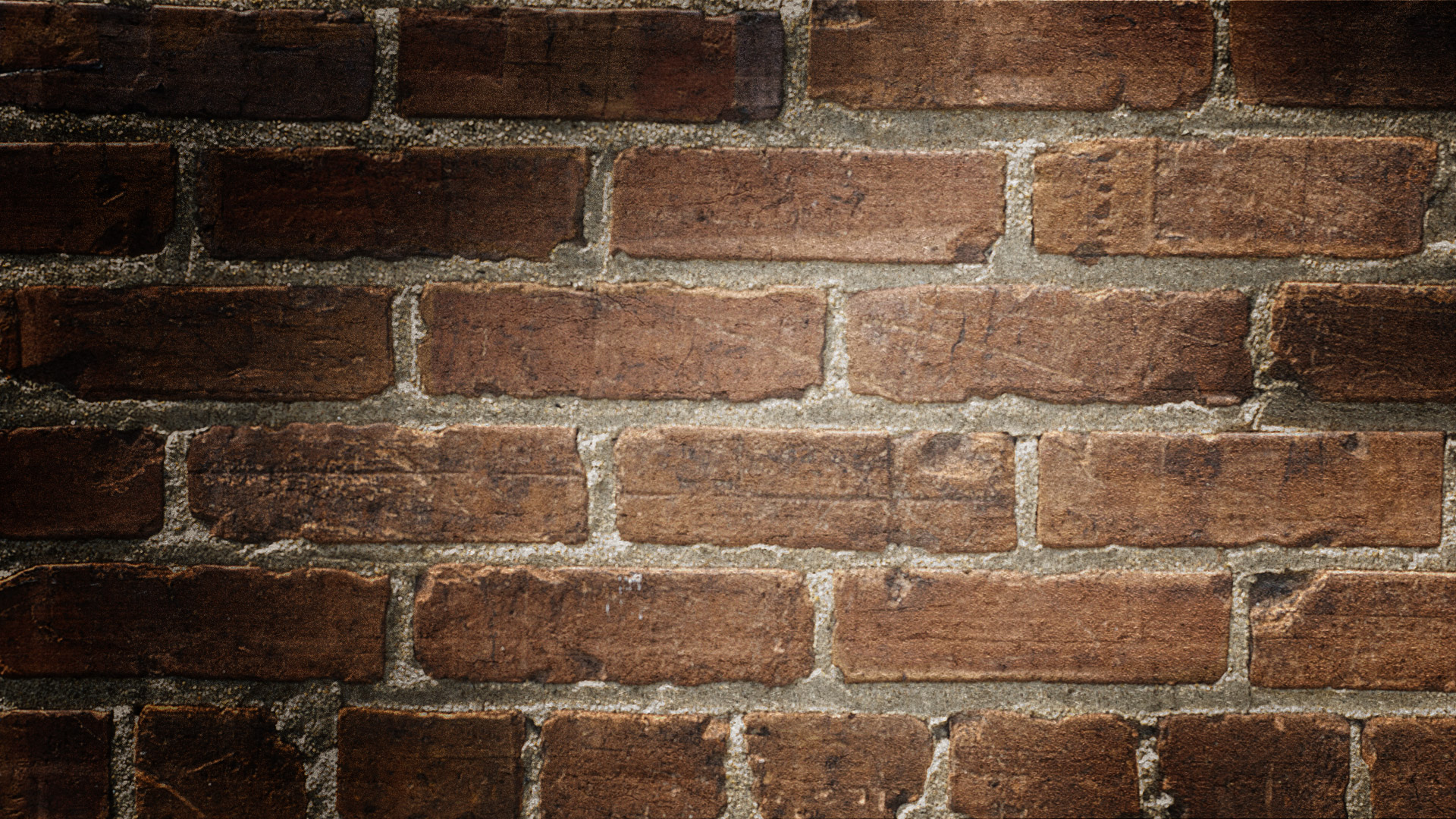 24.08.2020
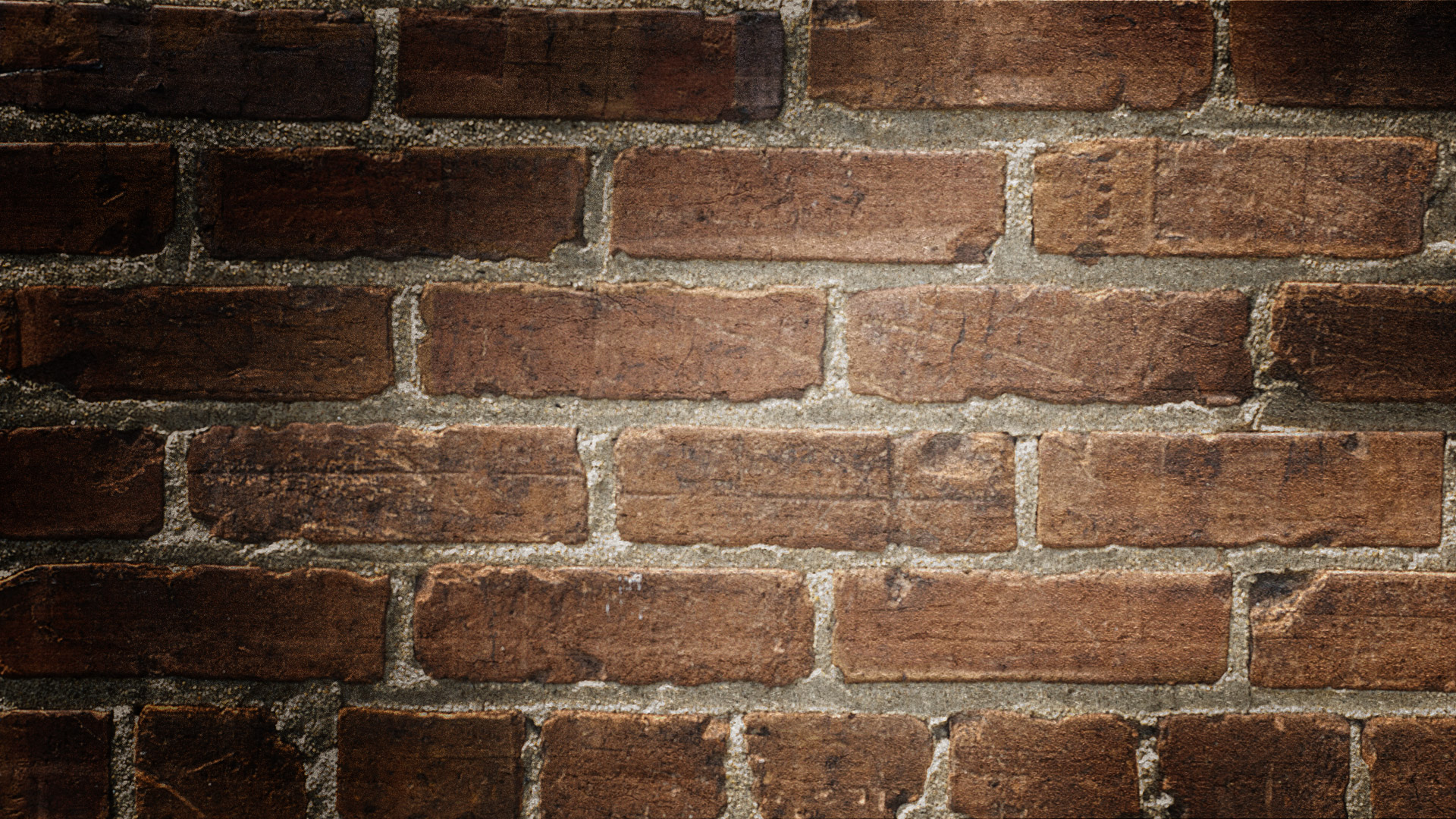 25.08.2020